КАК ВЛИЯЕТ ЦВЕТ   ГЛАЗ  НА  УВЛЕЧЕНИЯ                                  ЧЕЛОВЕКА                                     (ИССЛЕДОВАТЕЛЬСКАЯ РАБОТА).                                                                           Выполнила работу:                                                                  Тимофеева Валерия,                                                                  ученица 1 б класса, МБОУ «СОШ 64»                                                                 Руководитель работы: Копытова Н.В.,                                                                 учитель начальных классов.
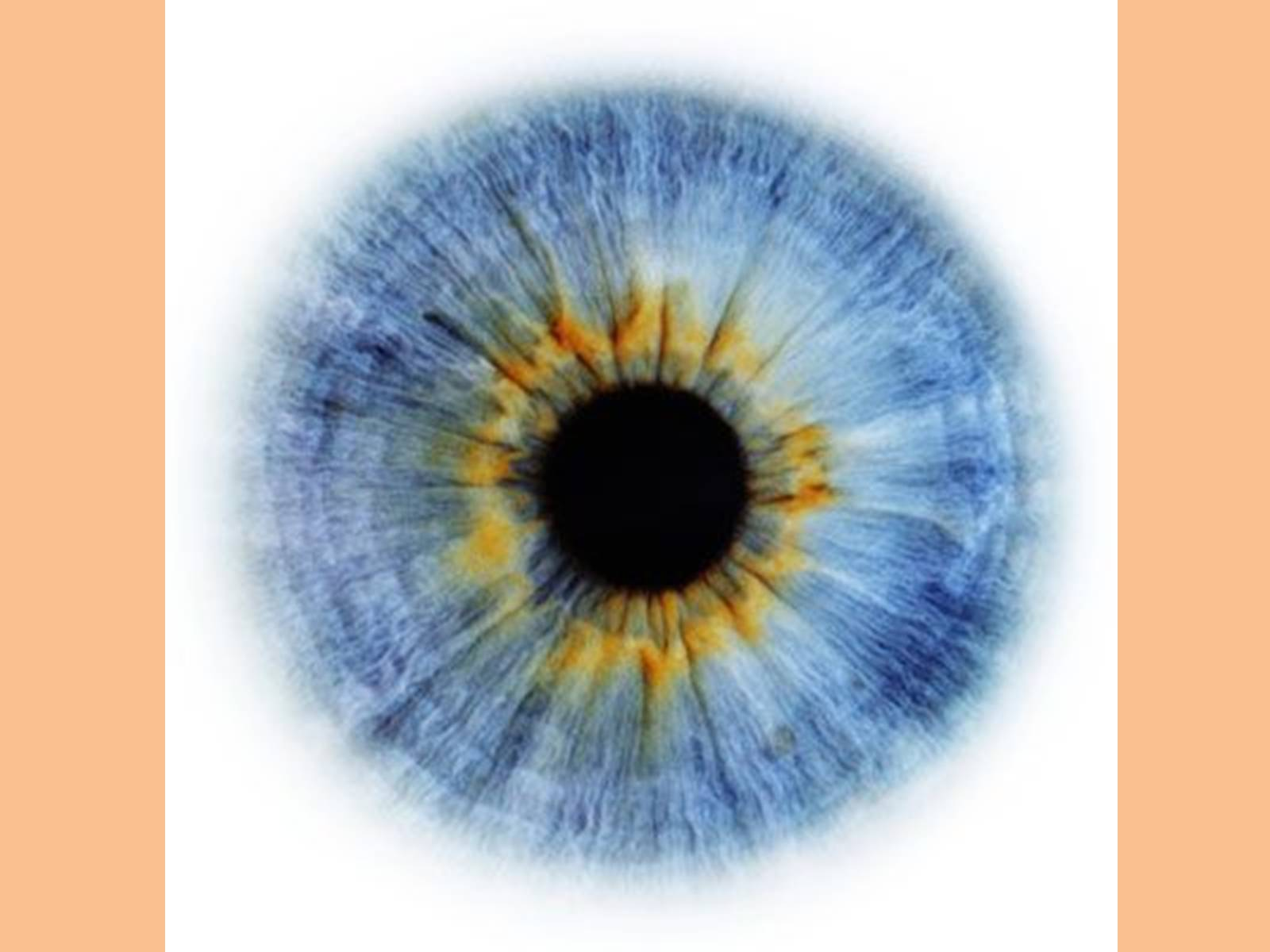 2 Цель исследования: 
Выяснить как цвет глаз влияет на увлечения человека.
                         
                                3. Задачи исследования:
Изучить, что влияет на цвет глаз человека;
Составить свою родословную по цвету глаз;
Определить самый распространенный и самый редкий цвет глаз в моем классе;
Выяснить, как цвет глаз влияет на увлечения человека.
                             
                                  4.Гипотеза исследования: 
 
Мы считаем, что цвет глаз влияет на увлечения человека. Цвет глаз моих одноклассников оказывает влияние на их увлечения.
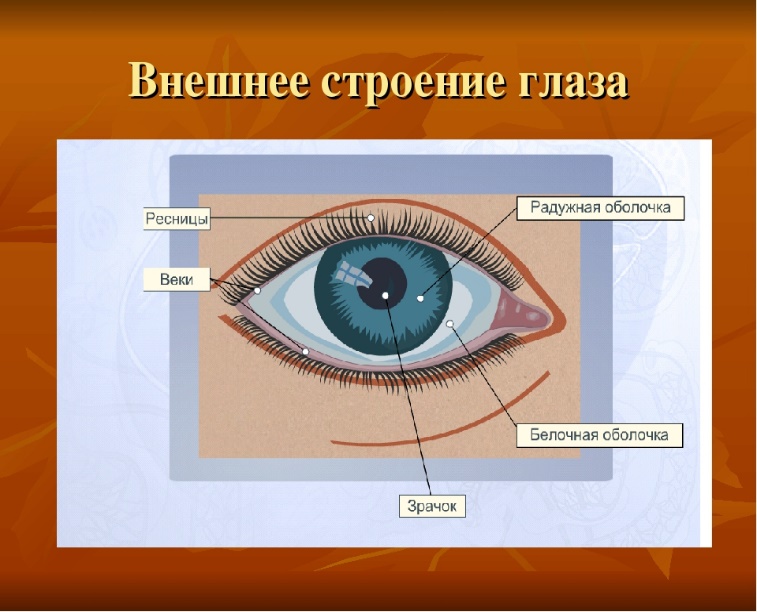 5.Методы исследования
1. Интервью у нашего классного руководителя и учителя биологии.
2. Анкетирование одноклассников   и их родителей.
3. Изучение  литературы о цвете глаз, который передается по наследству. 
4. Выборка и анализ Интернет- ресурсов.
5. Собственное исследование.                                                     
6. Открытие в классе  выставки рисунков «Глаза- зеркало души».
7. Анализ полученных результатов.
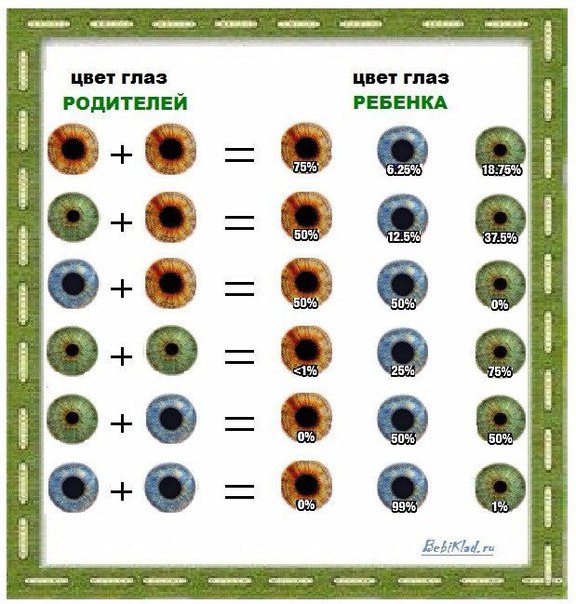 Брат
(карие глаза)
Папа                                                          Мама 
(зелёные глаза)                                             (карие глаза)
Я 
(зелёные глаза)
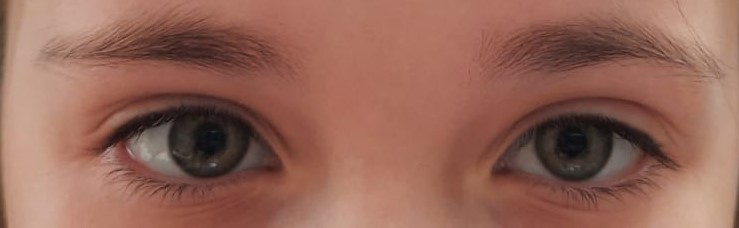 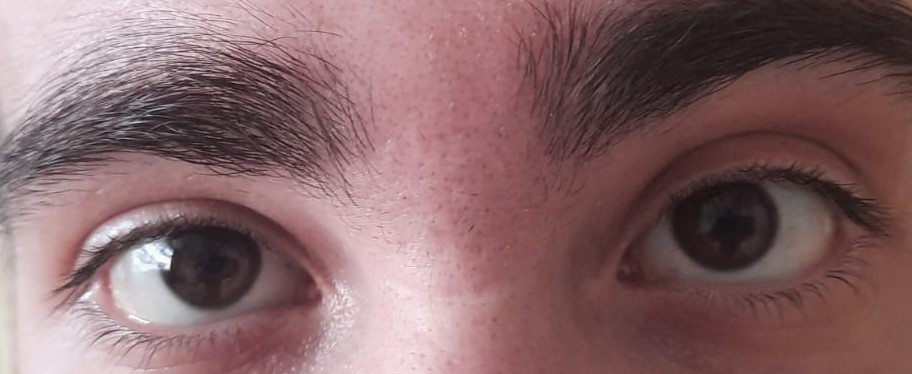 Дедушка                        Бабушка
                                        (голубые глаза)    (зелёные глаза)
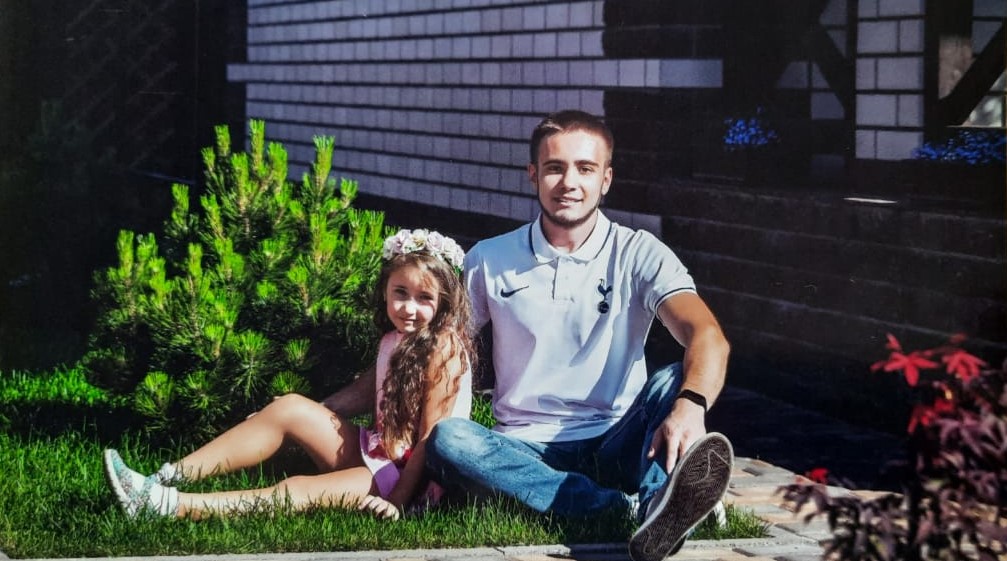 Дедушка                                   Бабушка  
                                    (зелёные глаза)                    (карие глаза)
В результате работы я сделала вывод, что цвет глаз у ребенка будет или папин или мамин.
Мы решили узнать, совпадает ли  цвет глаз и увлечения у родителей и учеников моего класса, мы сделали выводы.
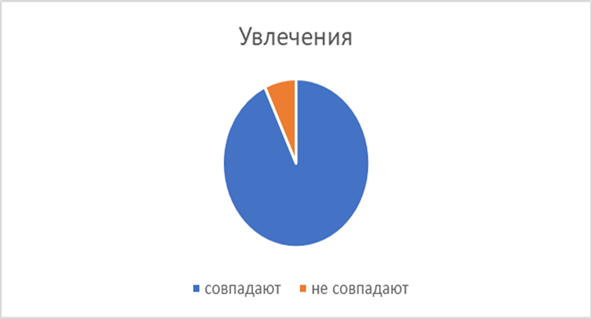 Меня очень удивило, что увлечения моих одноклассников и их родителей, тоже совпали. У 20 человек из 23 полное совпадение.
Учителя начальных классов нашей школы имеют такие глаза. -зеленоглазых-2 человека
-голубоглазых-3 человека
-кареглазых-6 человек
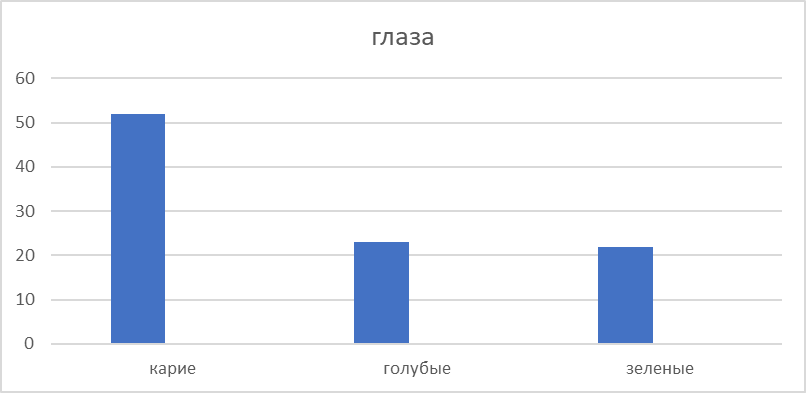 Все кареглазые дети в нашем классе занимаются спортом! Голубоглазые дети являются самыми активными в классе. А зеленоглазые ученики – творческие люди.
Выводы.
мы считаем, что наша гипотеза подтвердилась. Цвет глаз влияет на человека. Цвет глаз моих одноклассников оказывает влияние на их увлечения. Может быть это совпадение, но у нас сложилась в классе такая, очень веселая и приятная ситуация. Увлечения родителей и детей совпадают. Больше всего в классе кареглазых учеников, а голубоглазых и зеленоглазых поровну.
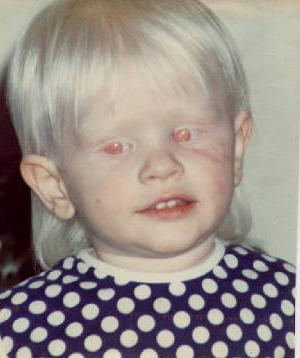 Гетерохромия (в переводе с греческого "различный окрас")
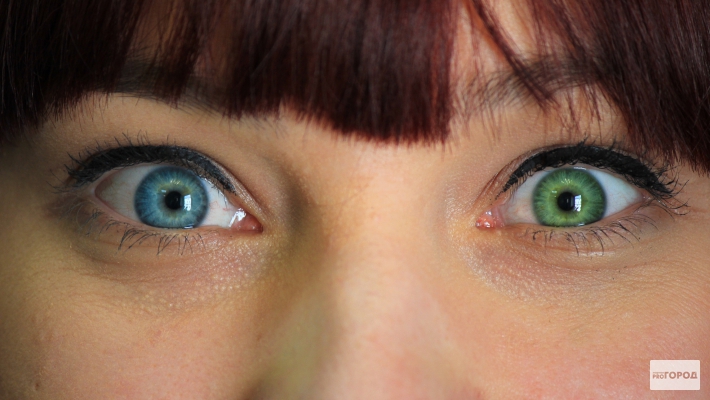